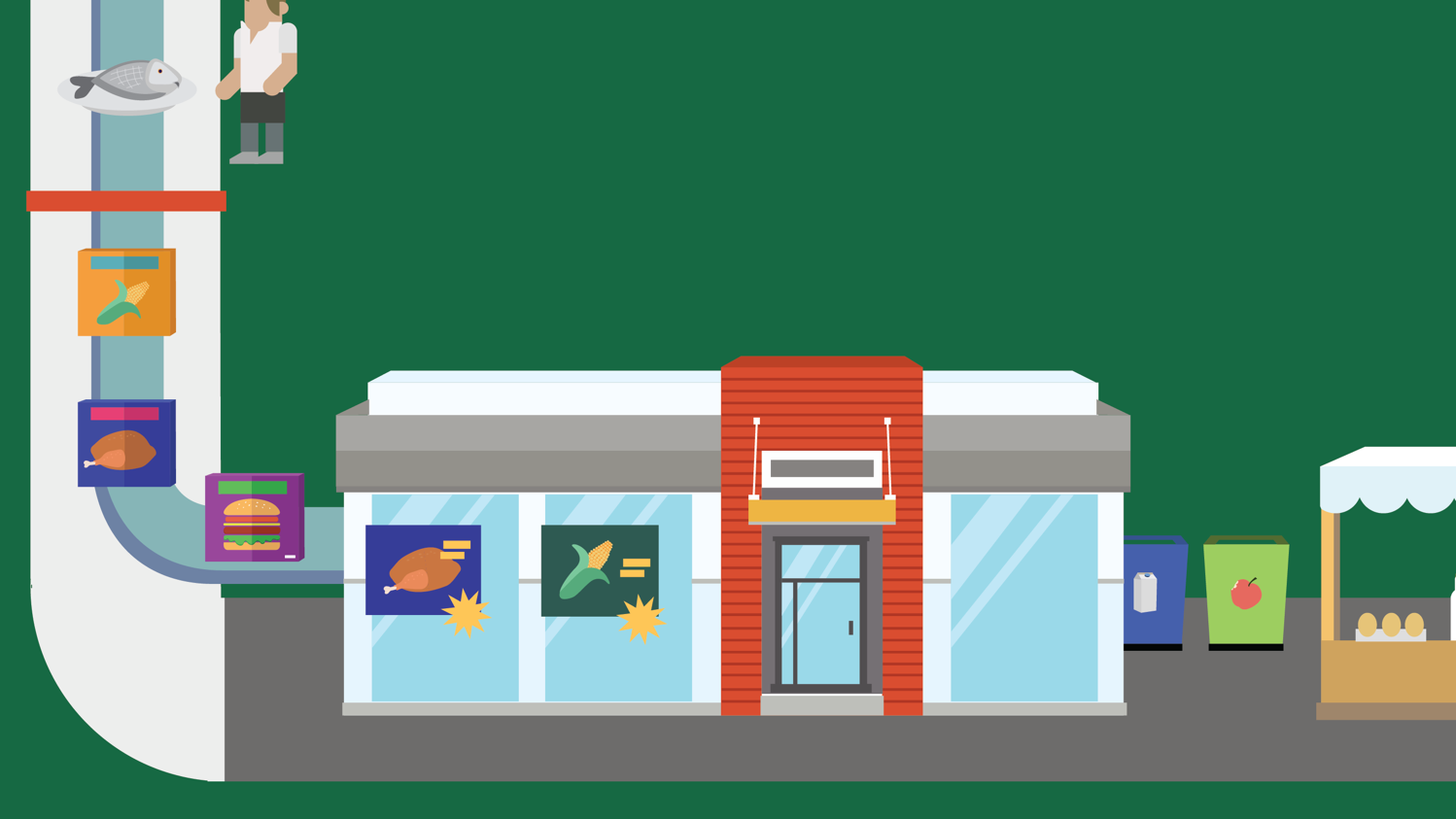 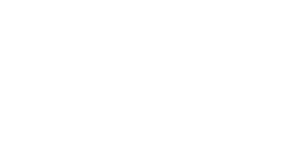 Lesson 10
Decoding Food Labels
© 2020 Johns Hopkins University
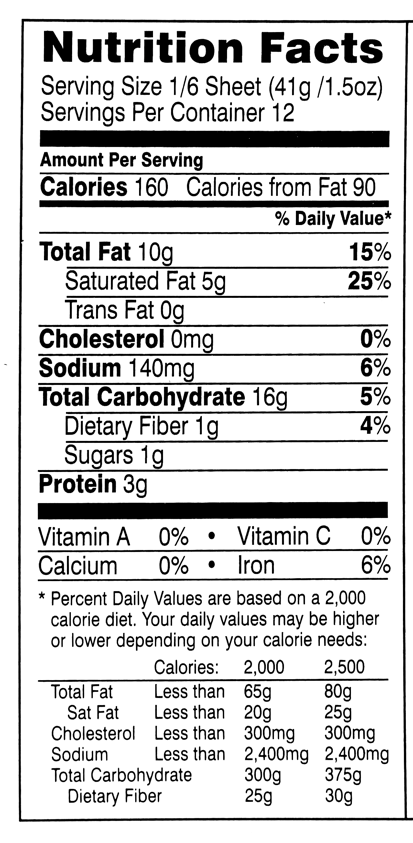 Nutrition Facts
Federal law requires this label on most foods. Includes information about:
Serving size
Calories
Fats and cholesterol
Sodium
Carbohydrates
Fiber
Sugars
Protein
Vitamins and minerals
Photo credit: CarrotNewYork.
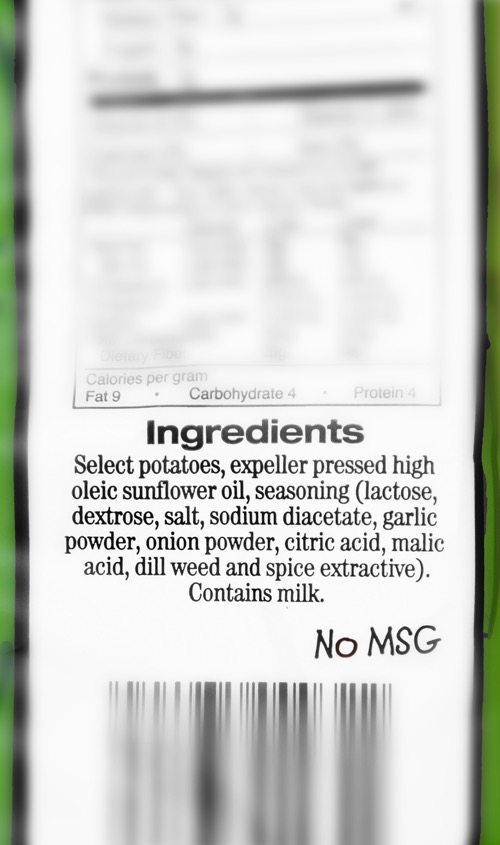 Ingredients
Listed in descending order by weight.
Photo credit: Michael Milli, CLF.
USDA Organic
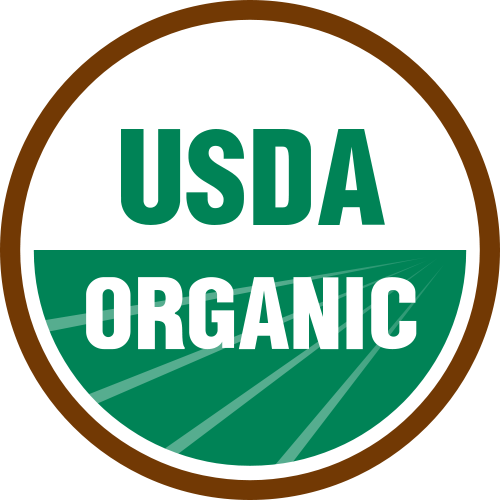 Requirements include:
No synthetic fertilizers
Most pesticides are prohibited
No hormones or antibiotics in animals
No genetically engineered organisms
Animals must be able to express certain natural behaviors (e.g., grazing)
Image credit: United States Department of Agriculture. USDA Organic Seal.
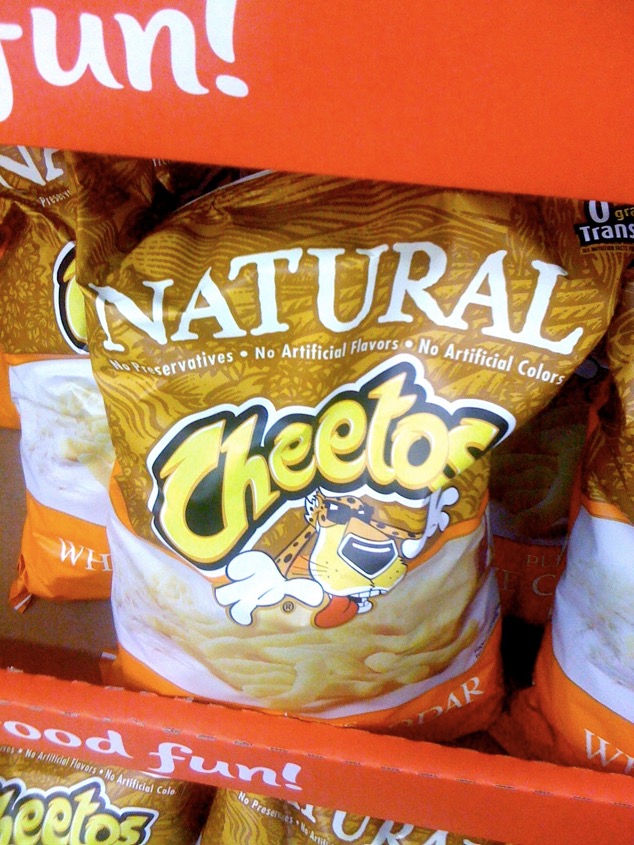 Natural
Should contain no:
Artificial colors
Artificial flavors
Synthetic ingredients

These FDA standards are not enforced.
USDA regulates the label on meat and poultry products.
Photo credit: Quinn Dombrowski, 2009. Flickr. Creative Commons CC BY-SA 2.0.
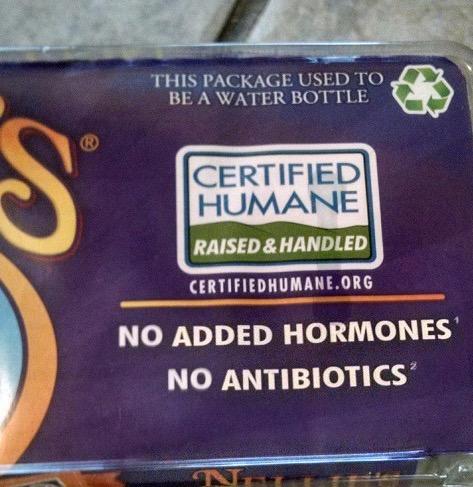 Third-party labels
Photo credit: James Duncan.